Il sequenziamento di nuova generazionee le sue applicazioni alla trascrittomica parte I
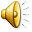 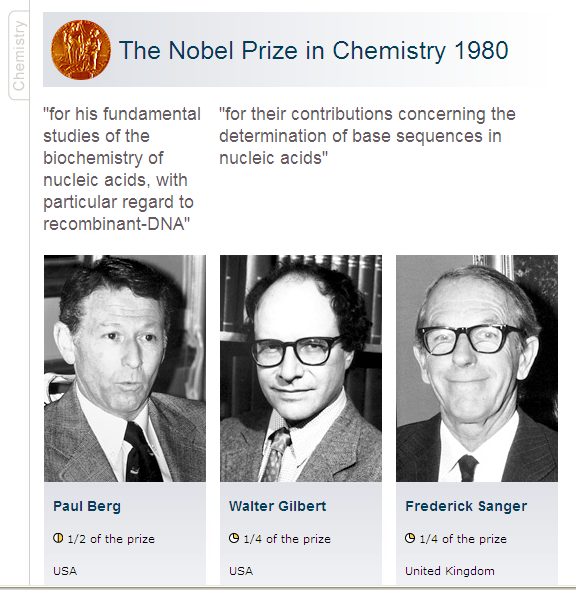 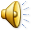 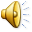 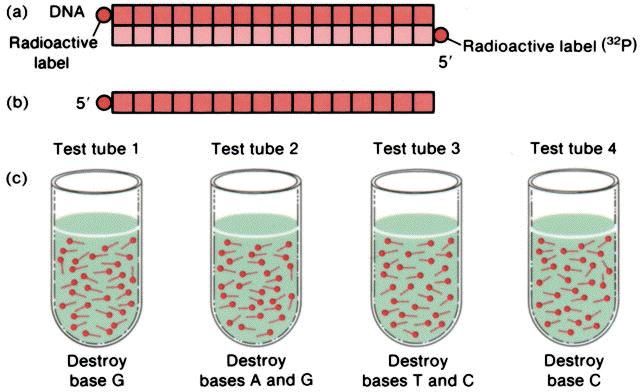 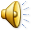 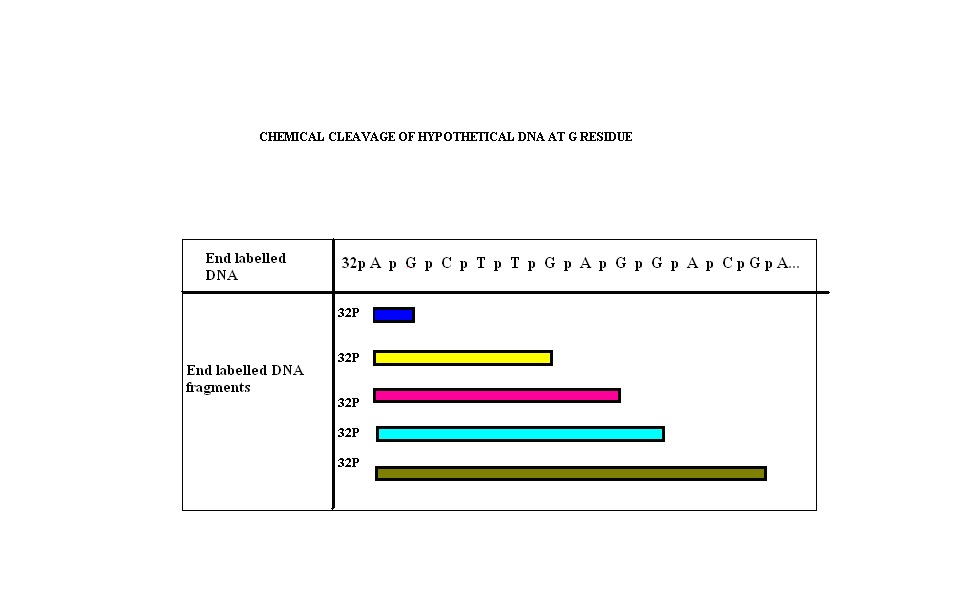 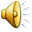 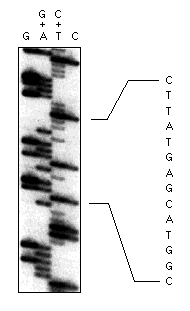 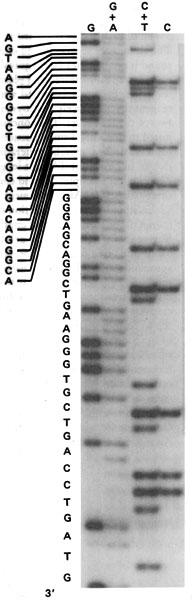 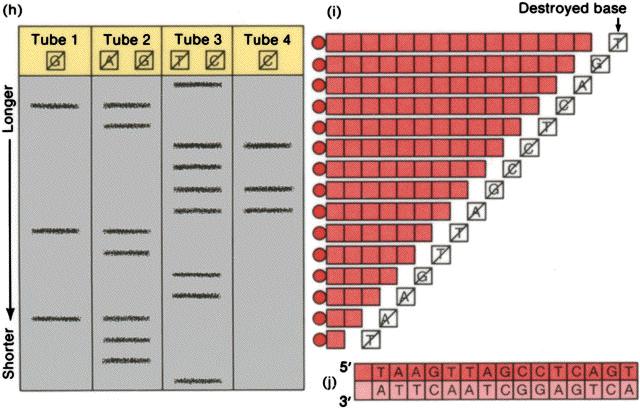 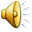 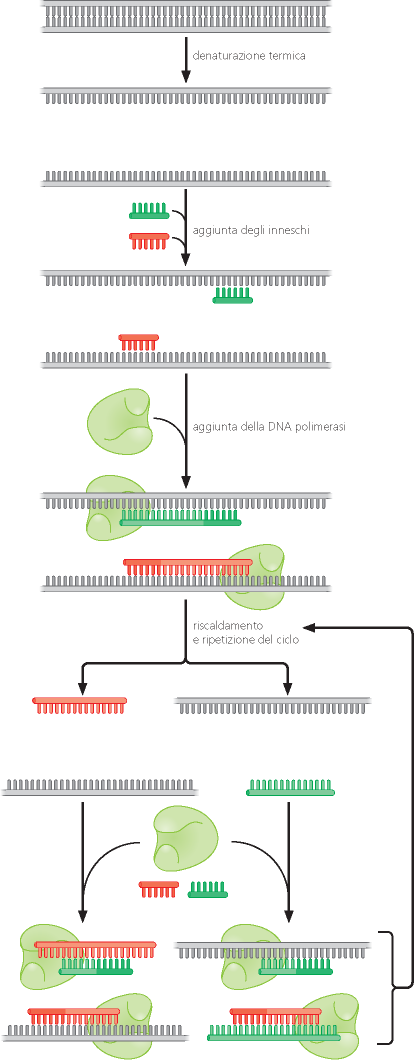 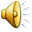 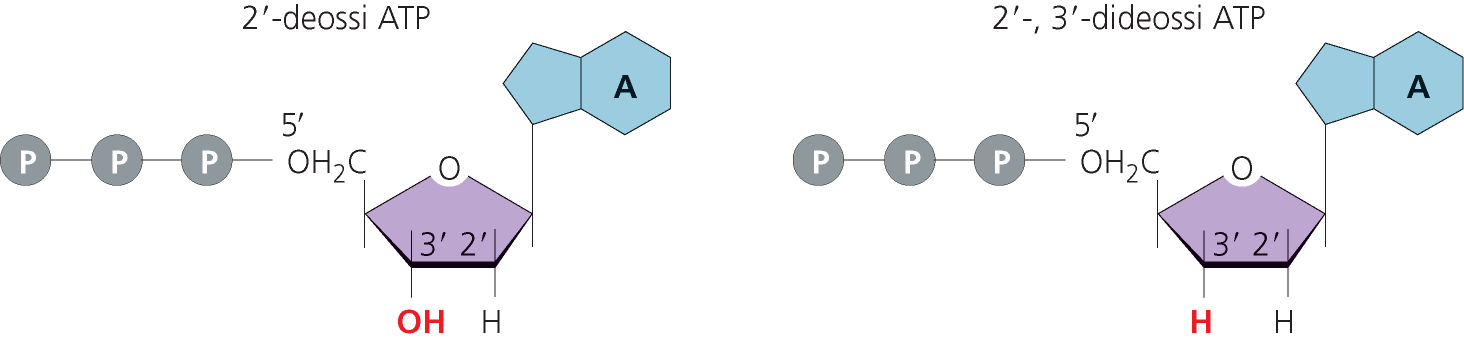 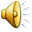 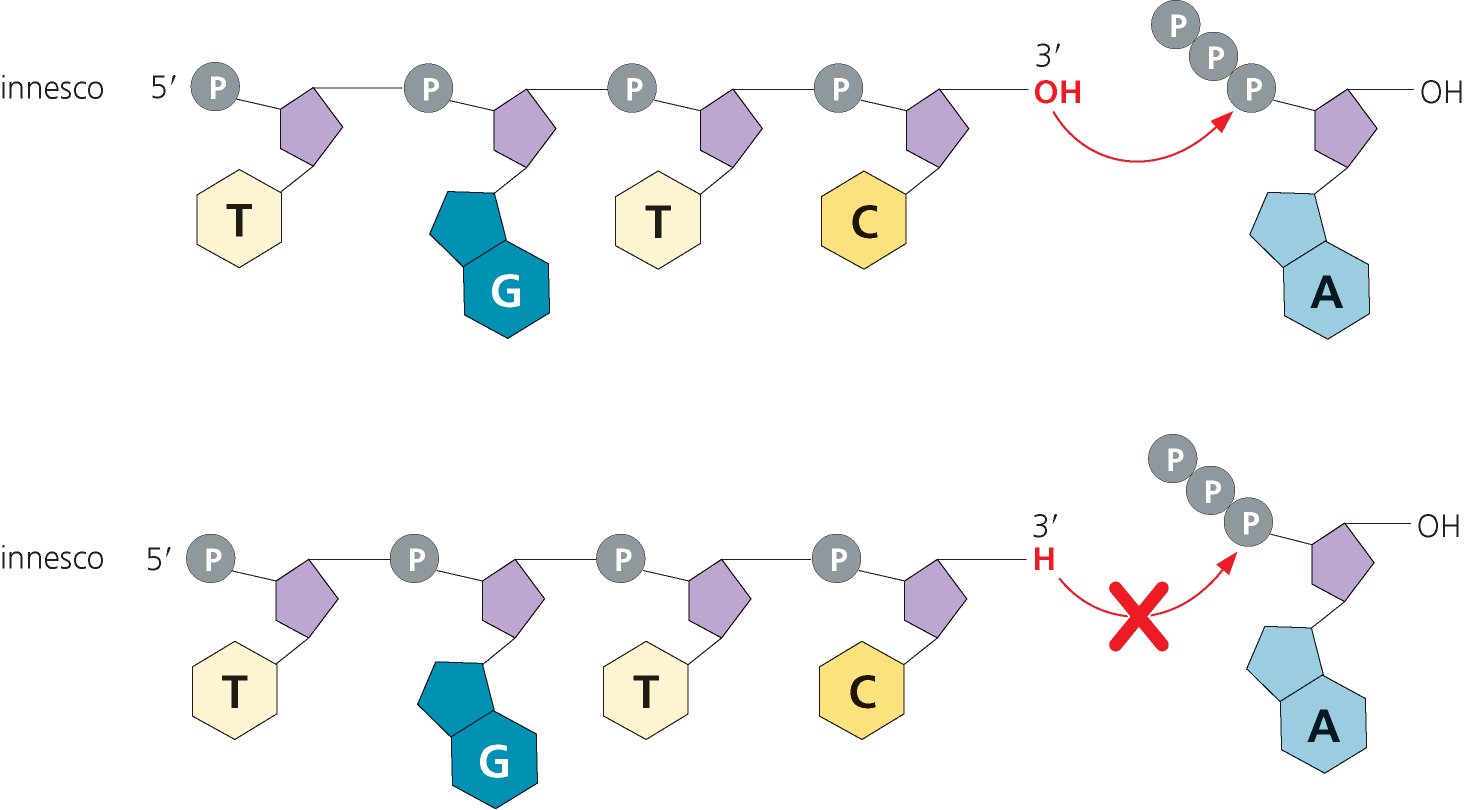 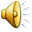 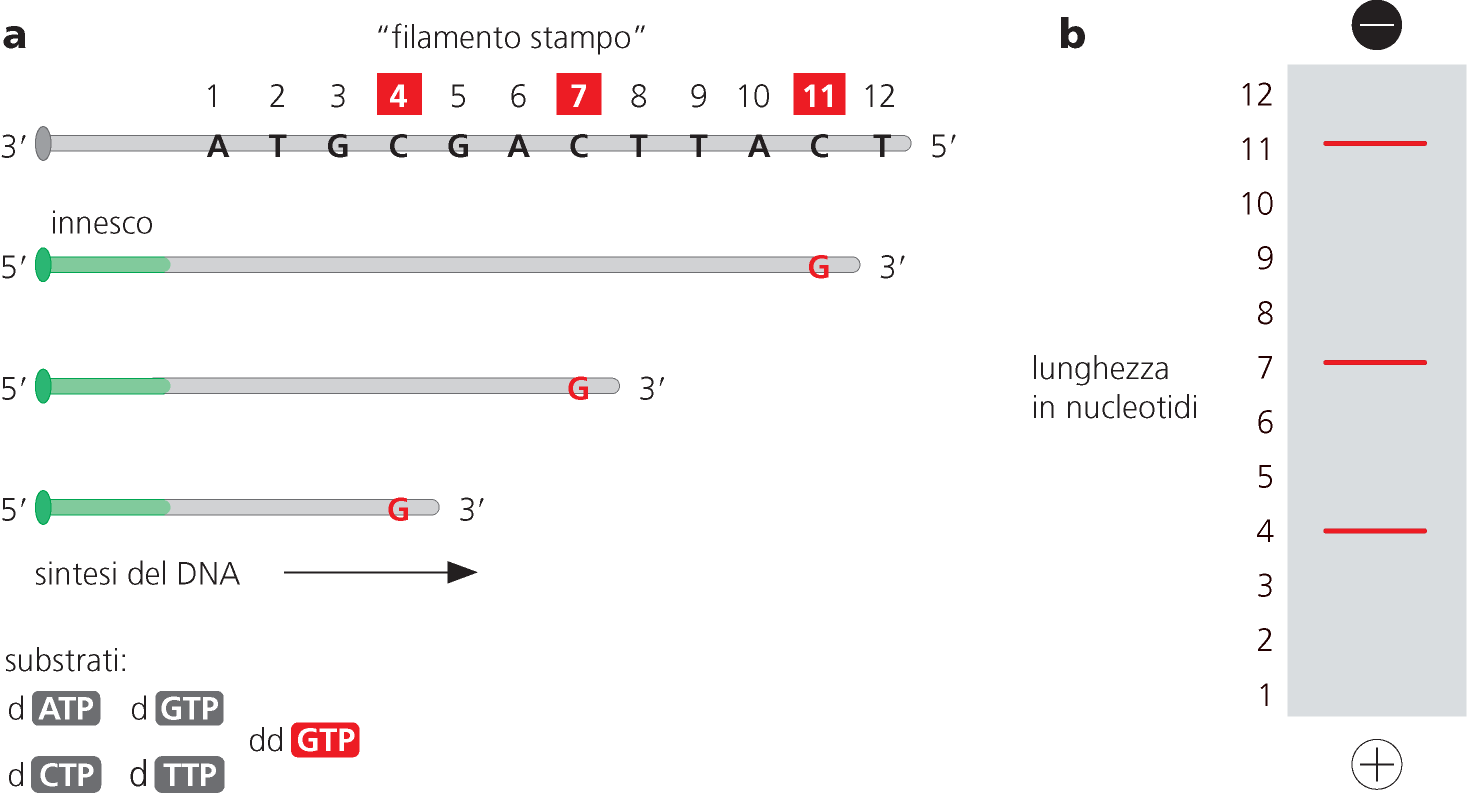 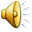 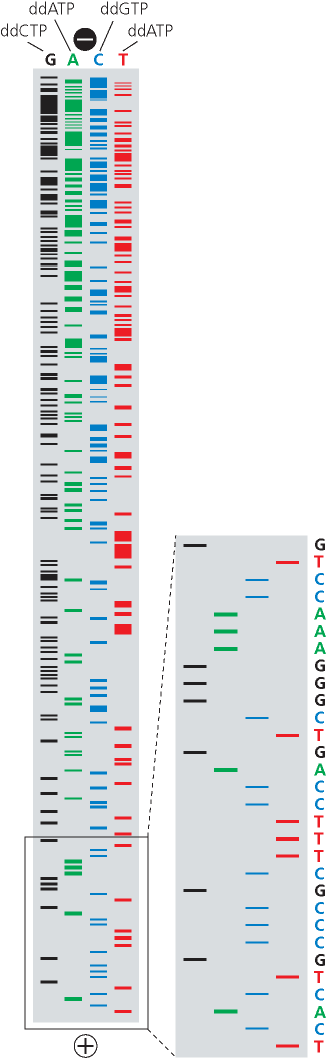 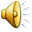 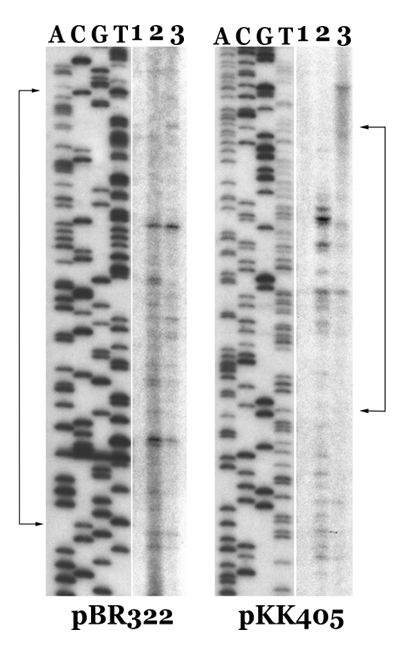 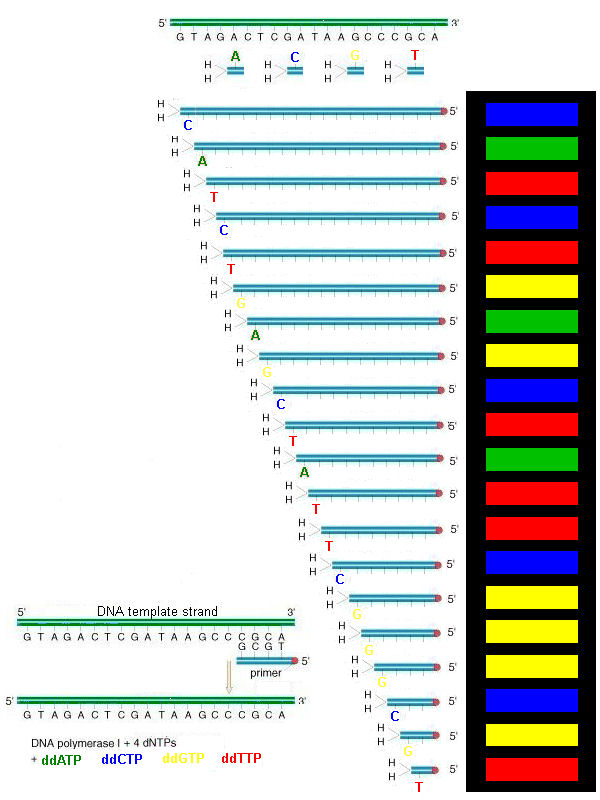 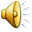 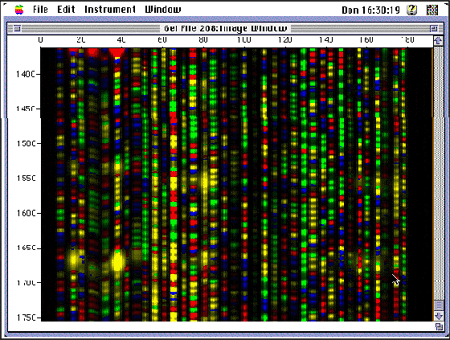 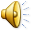 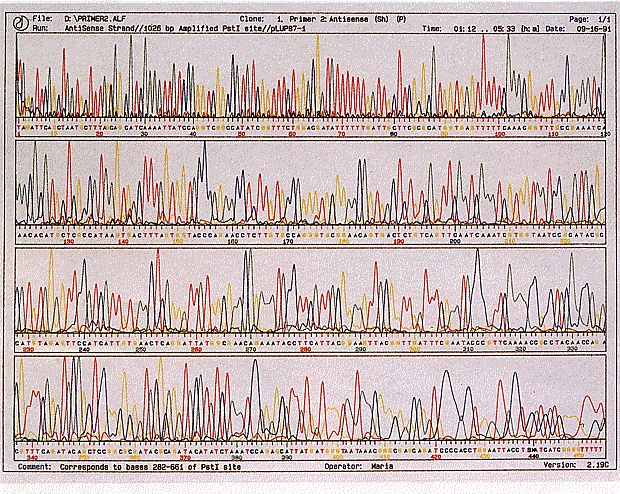 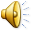 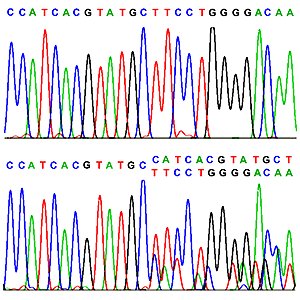 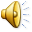 Sanger method (1977-2006)
Electrophoresis 
and 
base calling
384 sequence reads
(~ 700 nuc.)         

Total:  ~ 260 000 
nucleotides
Cloning
DNA purification
Clone picking
ACGTCAGTCTTAGGCATCGTTTGACTGGGCTGACGTATCCGTGA
Fragmentation
Sequencing
Clone libraries
New generation sequencing  (2005 - present)
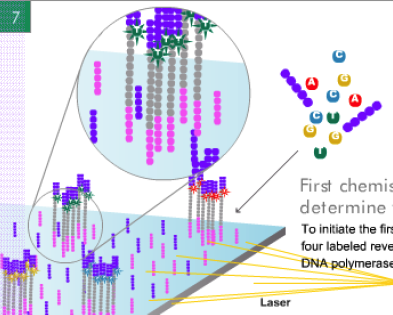 Simultaneous 
sequencing 
and 
base calling
10 9 sequence reads
(~ 100 nuc.)         

Total: 
~ 100 000 000 000 nucleotides
DNA purification
DNA fragment immobilization and in situ PCR amplification
ACGTCAGTCTTAGGCATCGTTTGACTGGGCTGACGTATCCGTGA
Fragmentation
Third generation sequencing  (2011 - future) 
Direct sequencing on single DNA molecules (no PCR amplification)
10 5 -10 6 reads
(~ 3000 nuc.)
DNA sequencing
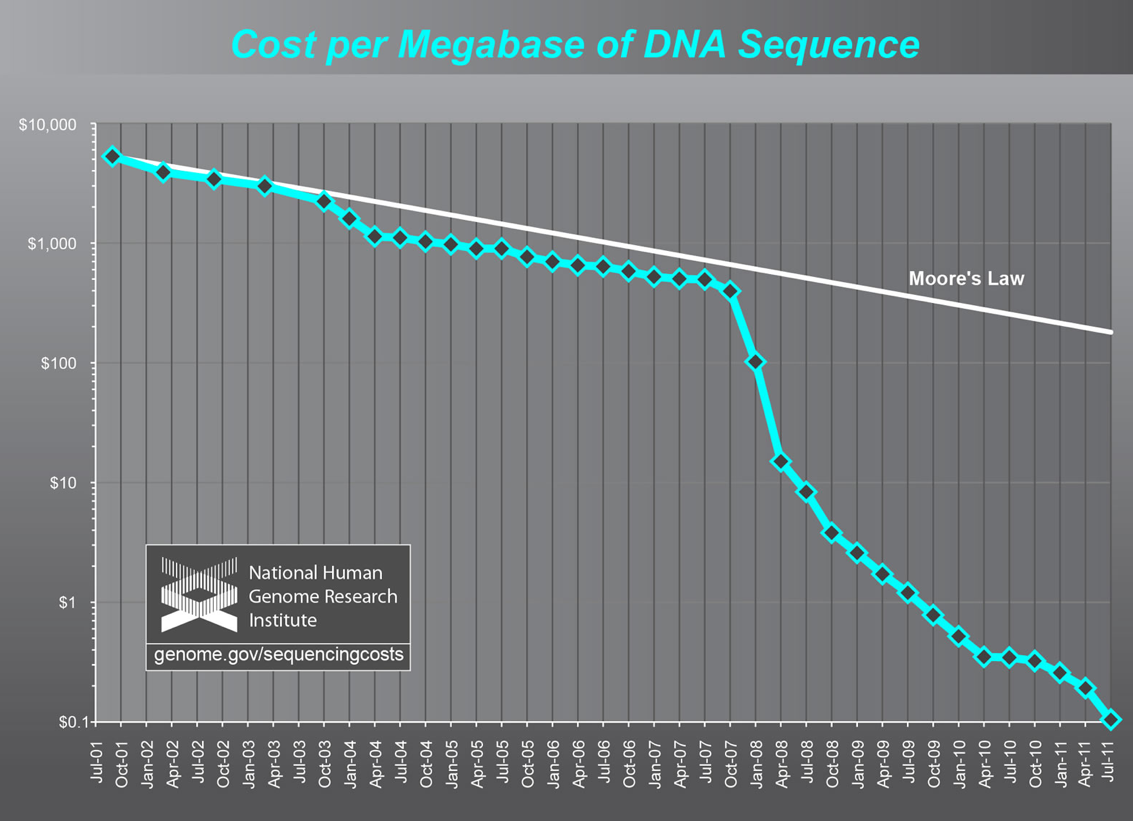 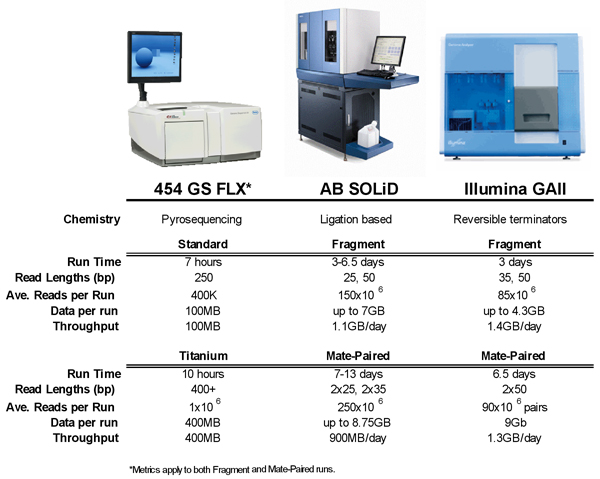 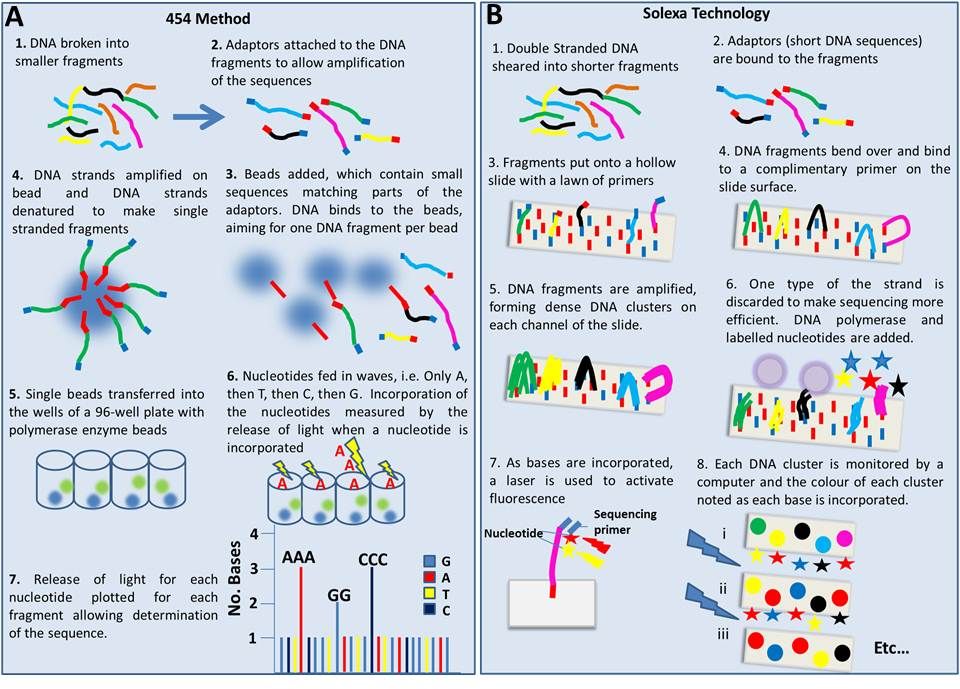 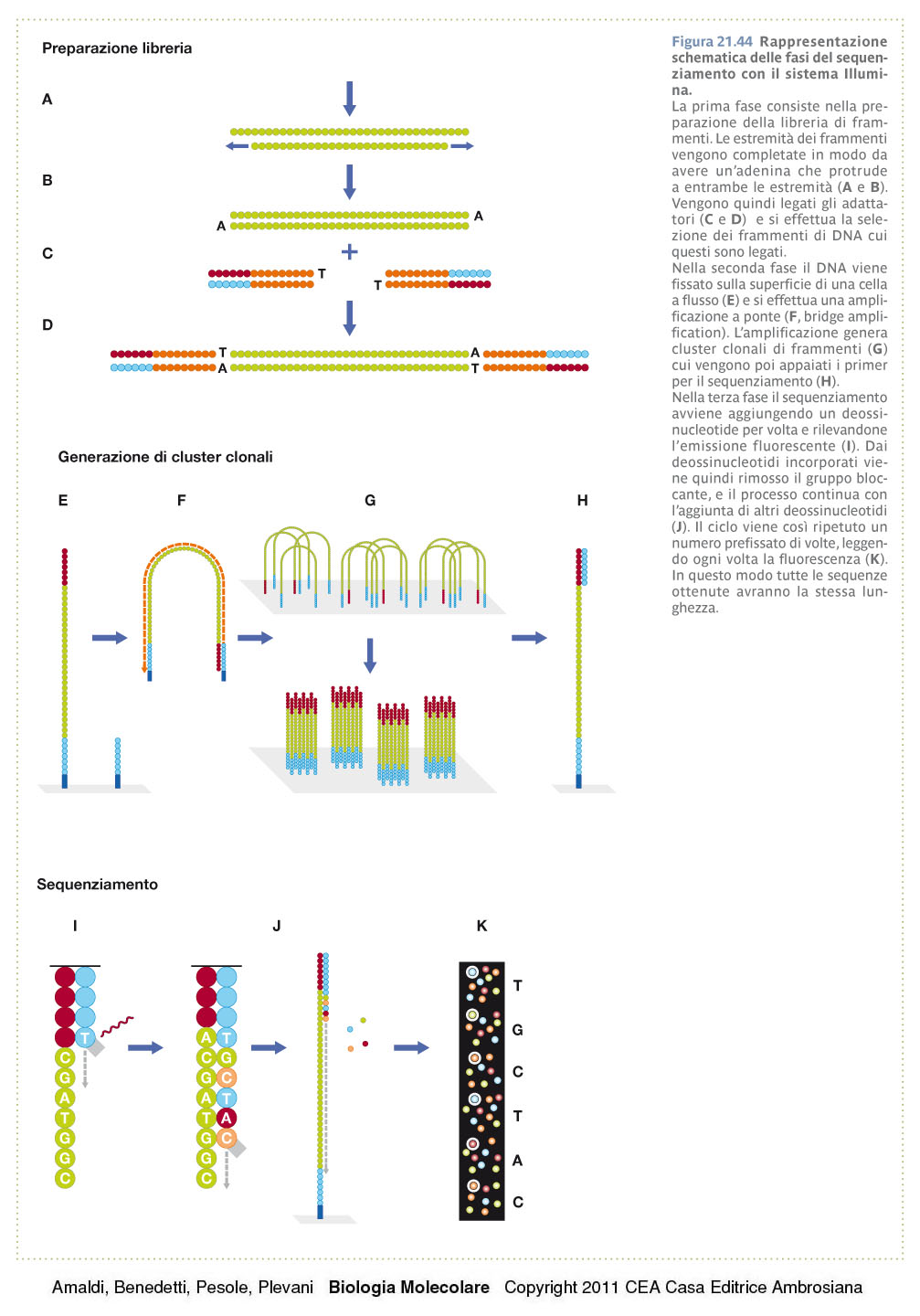 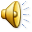 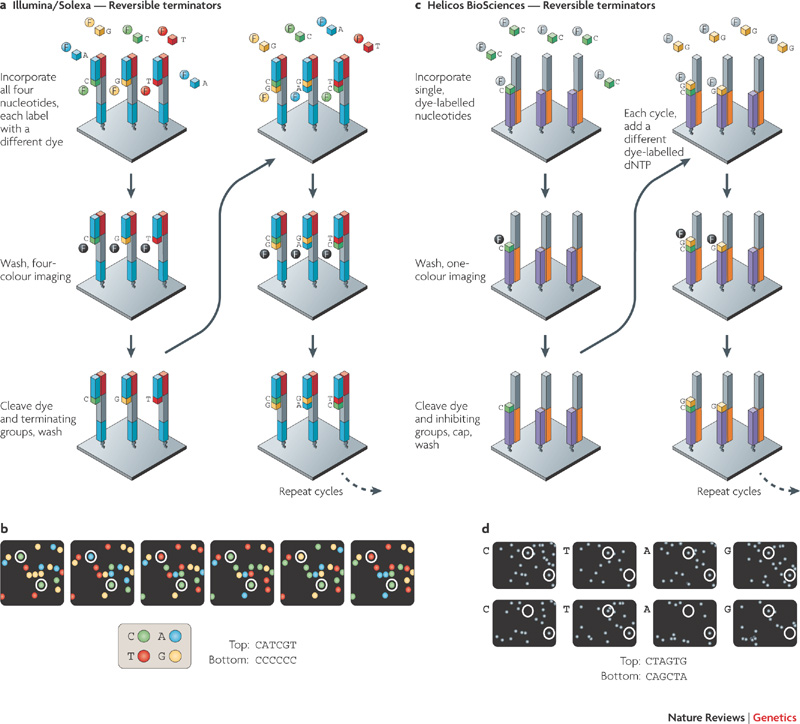 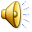 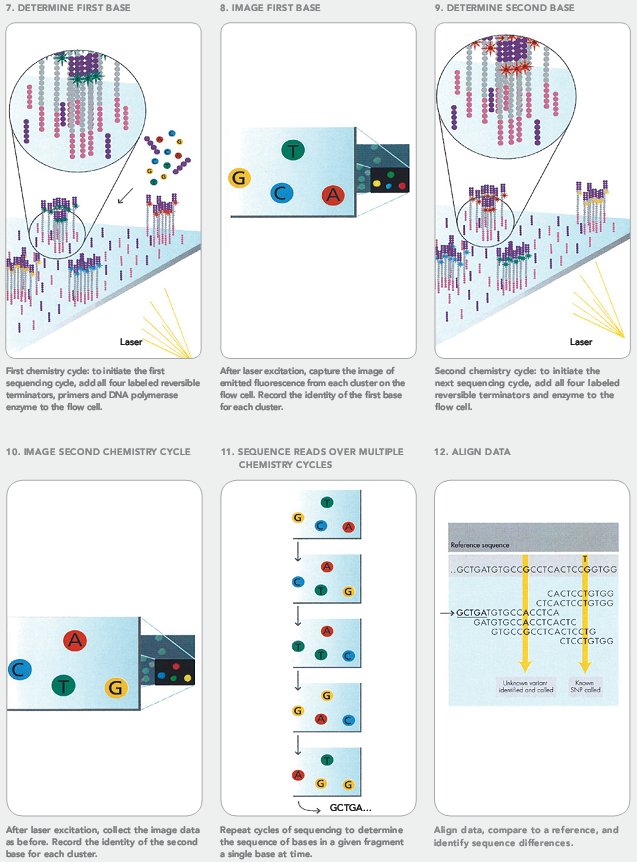 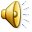 A
T
G
C
ATTG
1
2
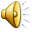 3
4
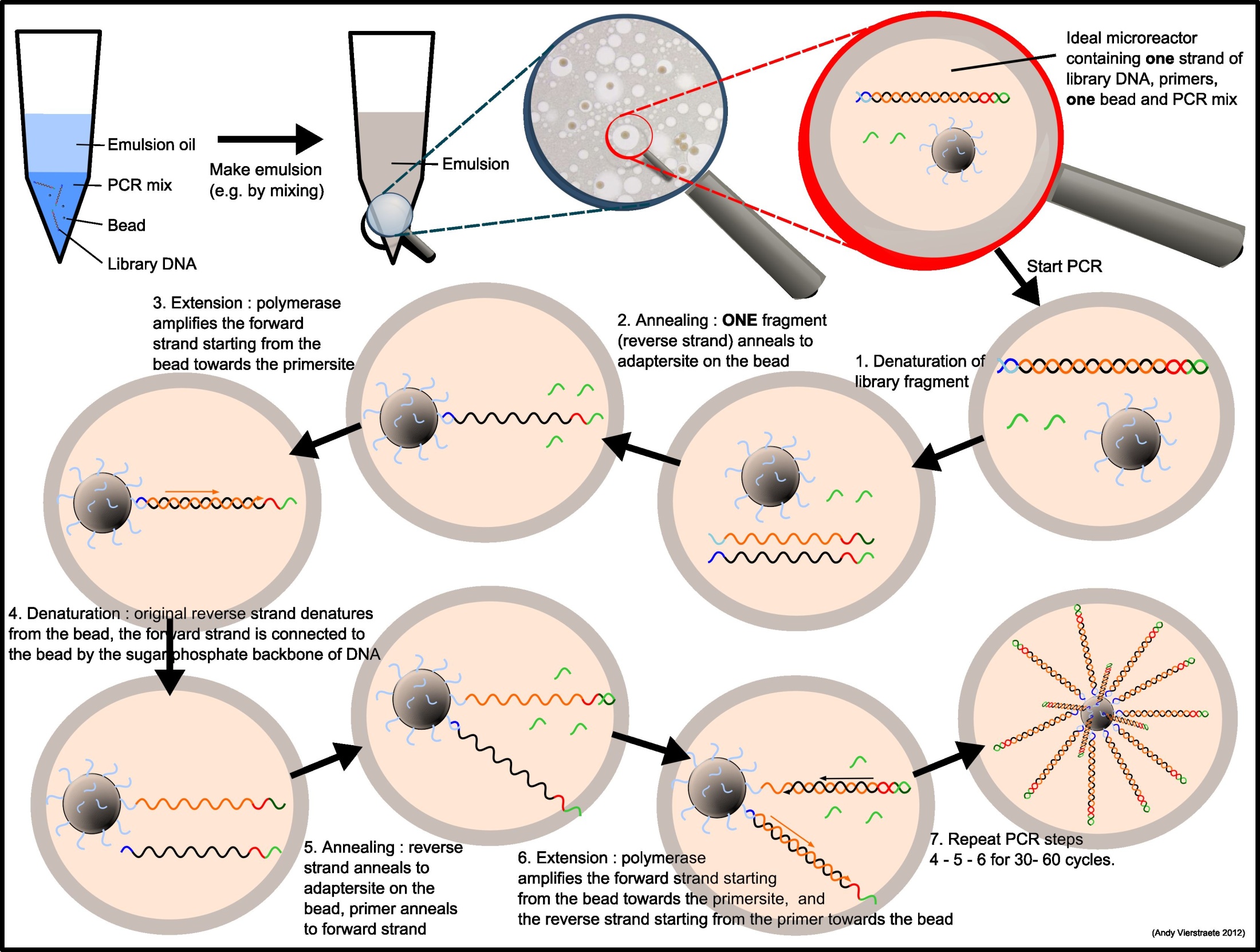 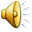 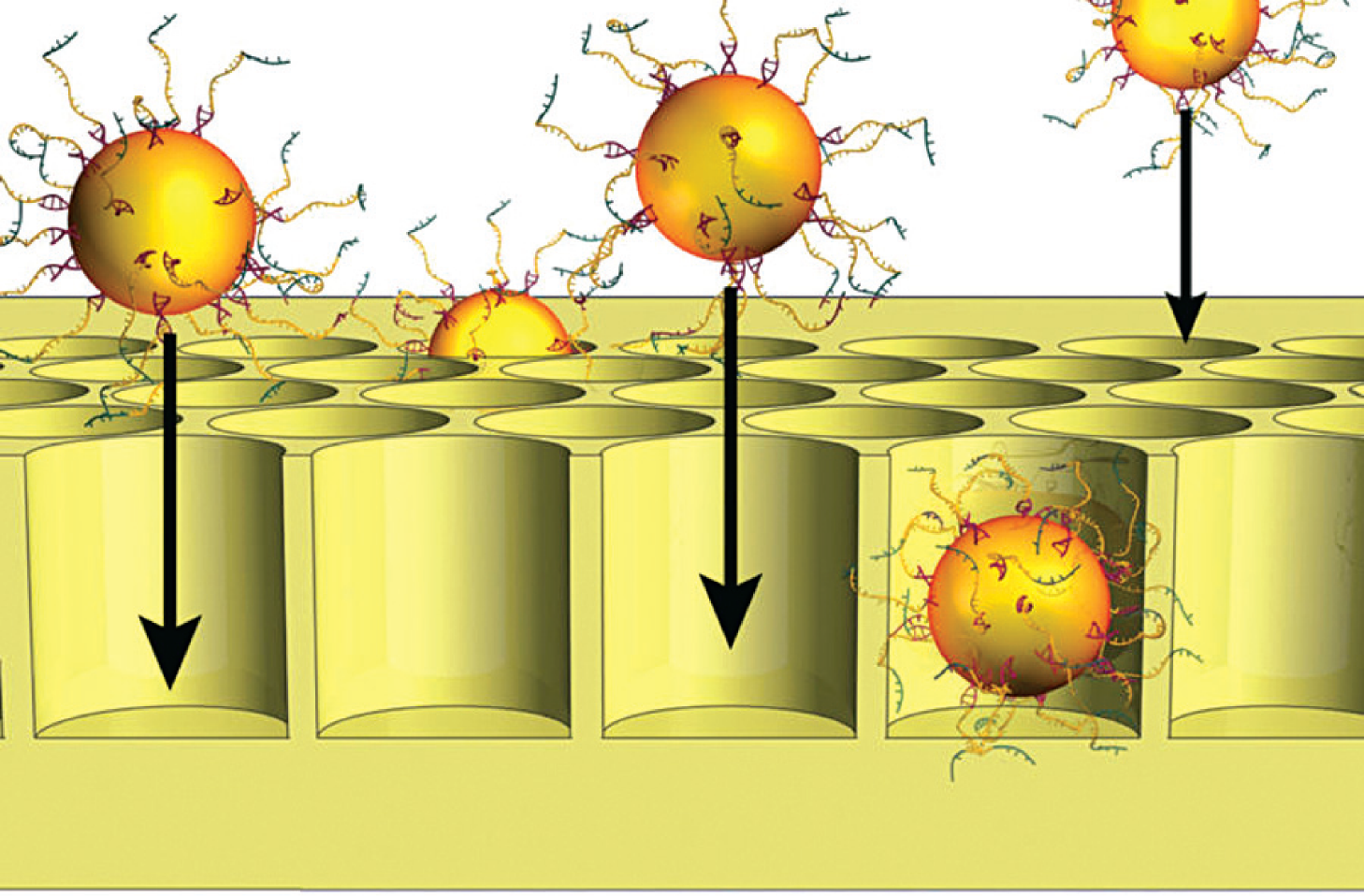 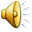 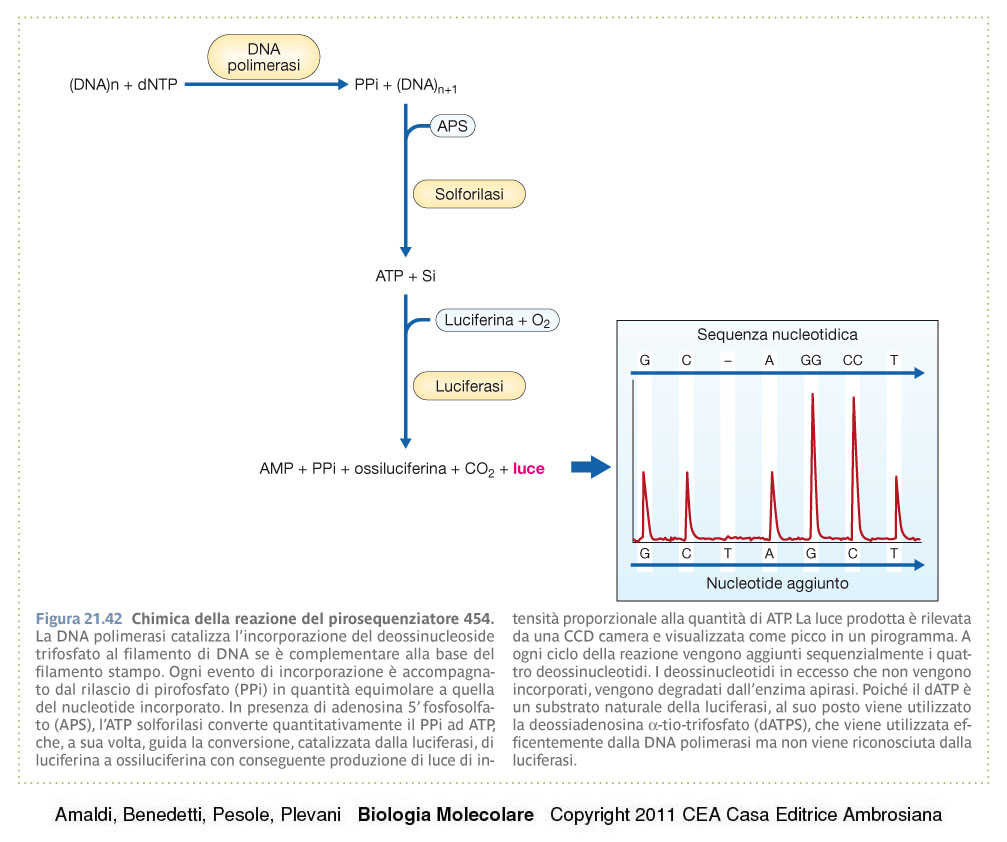 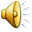 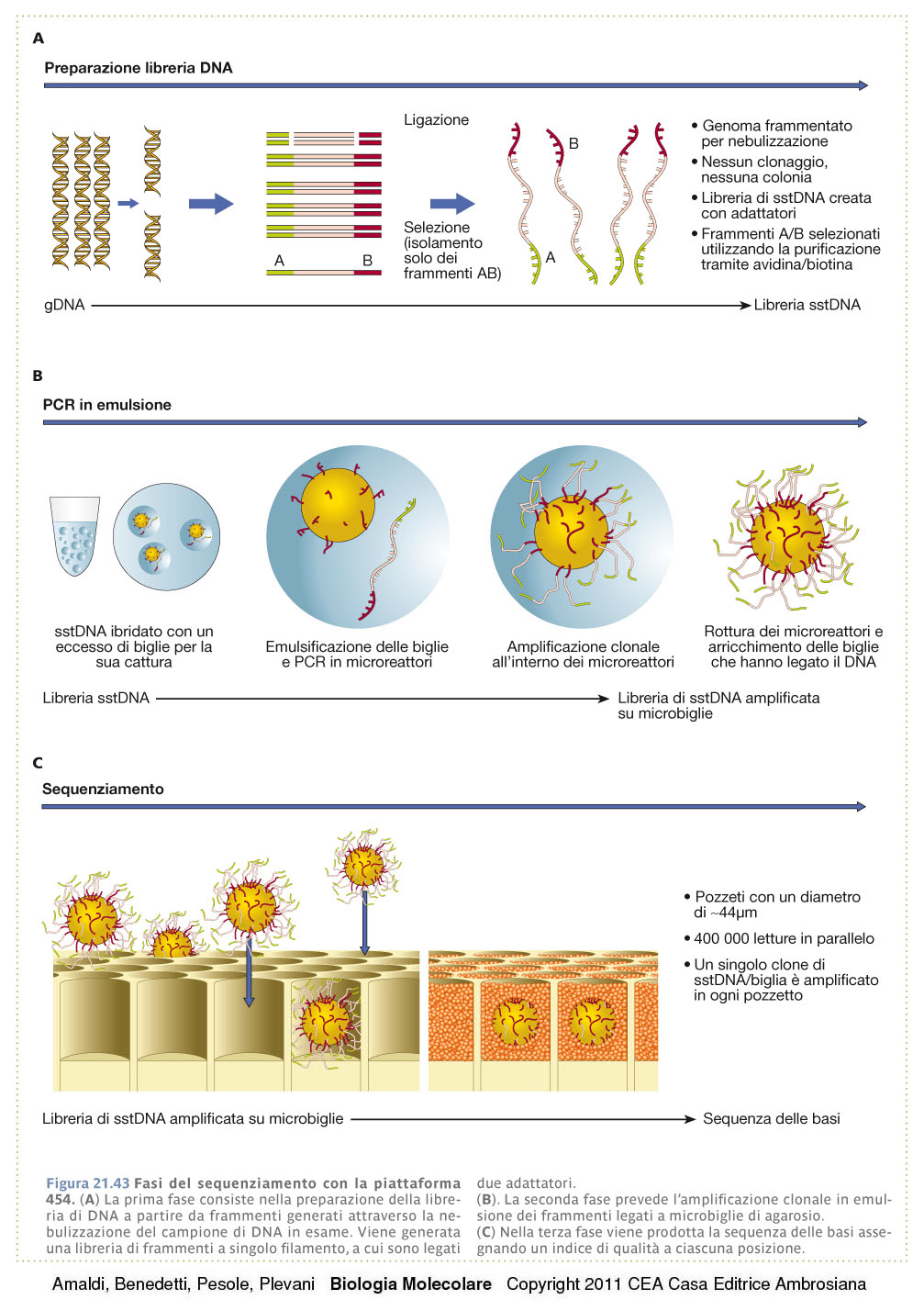 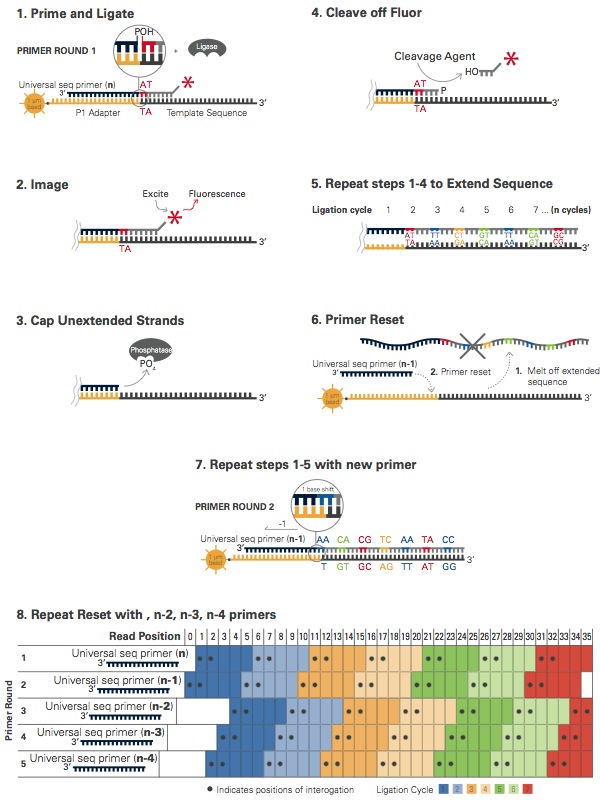 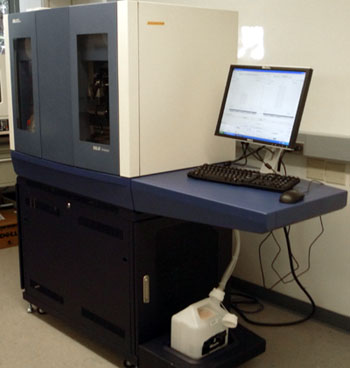 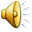 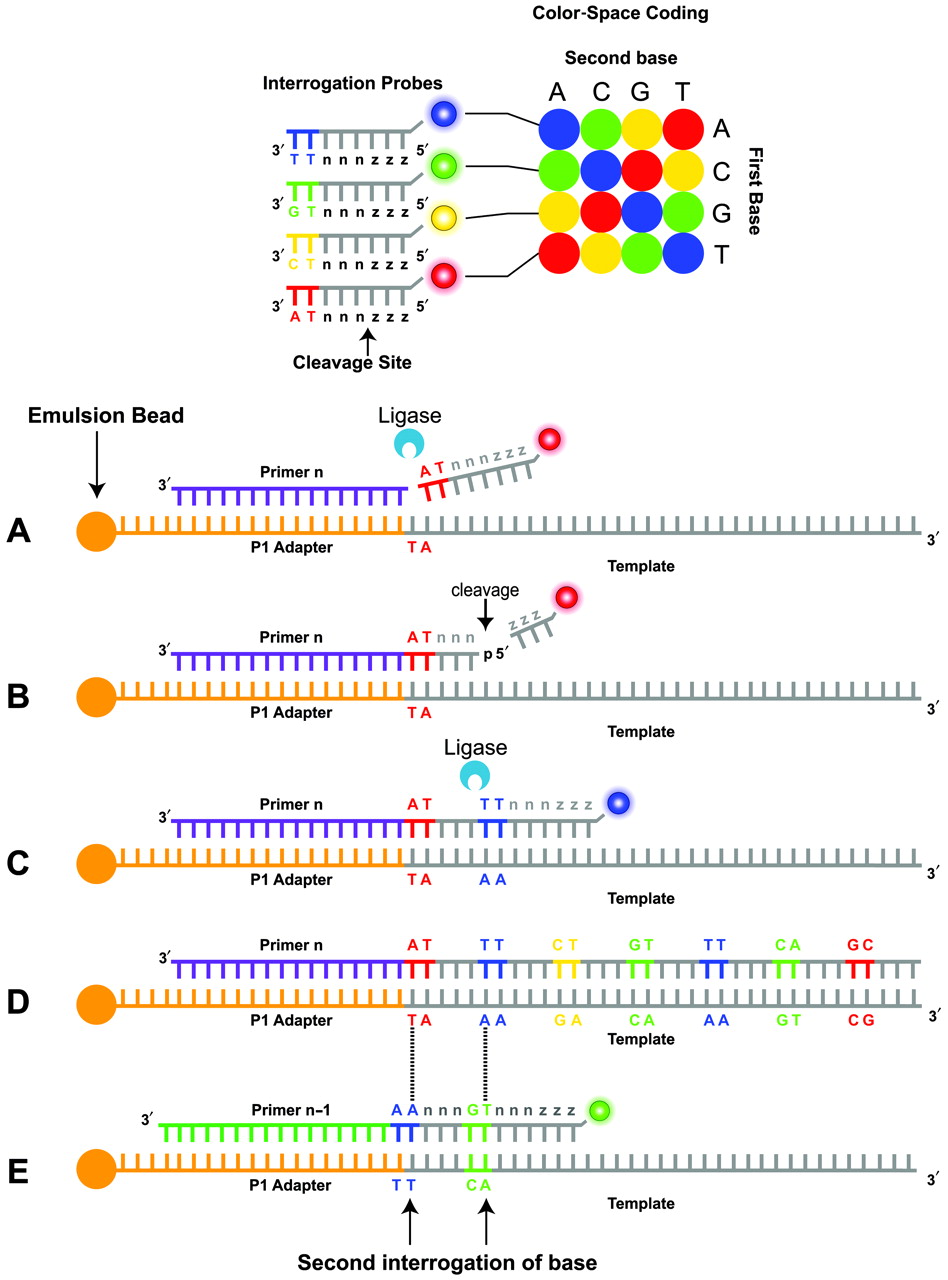 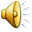 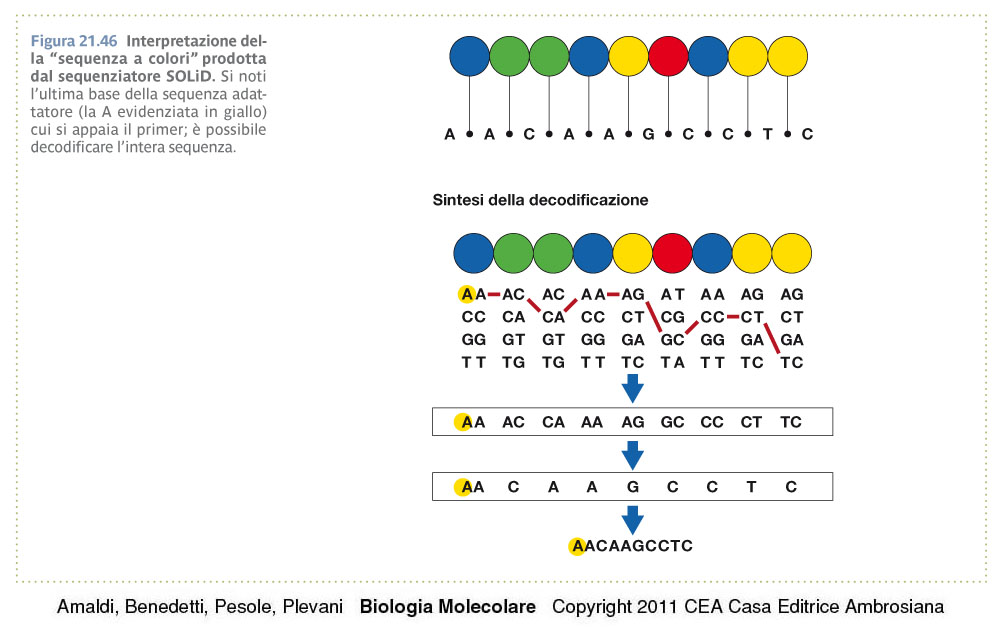 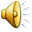 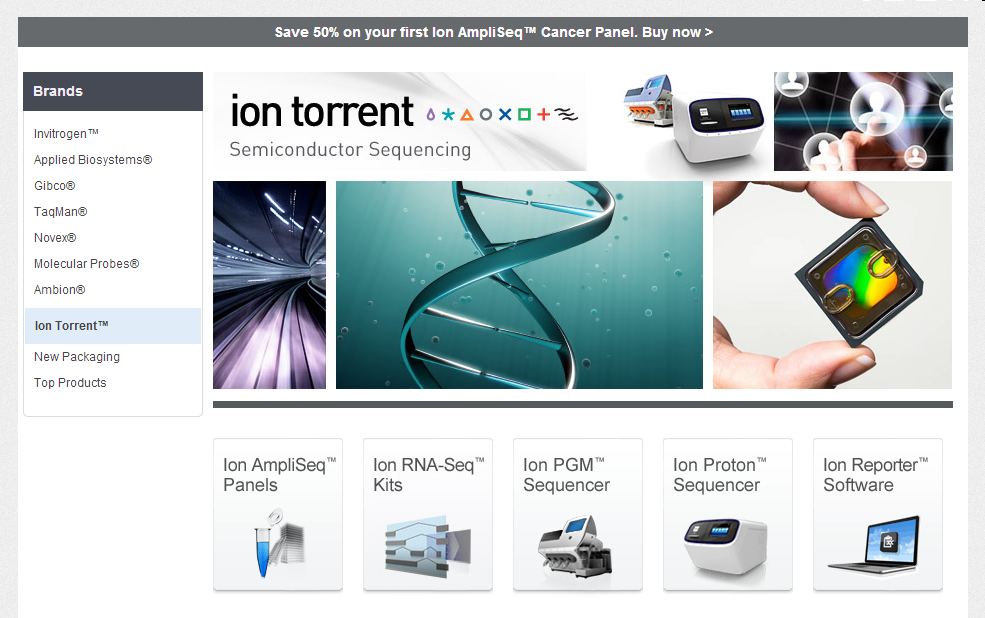 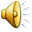 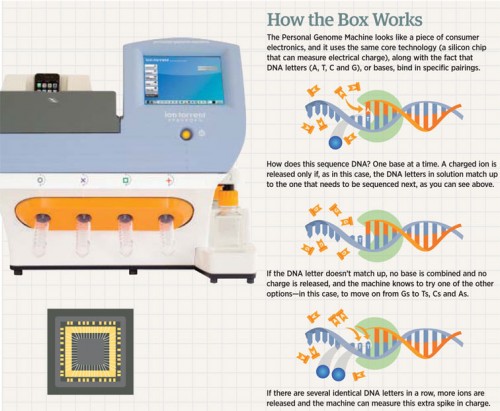 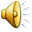 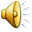 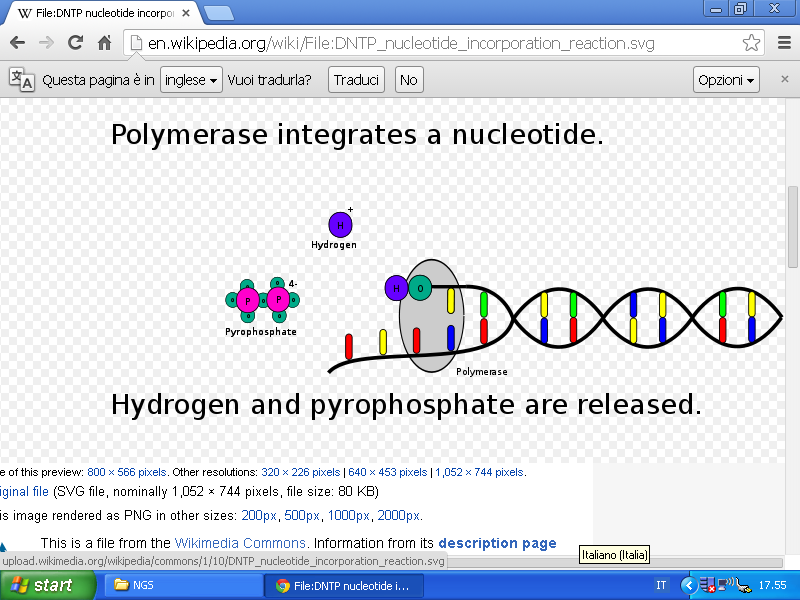 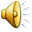 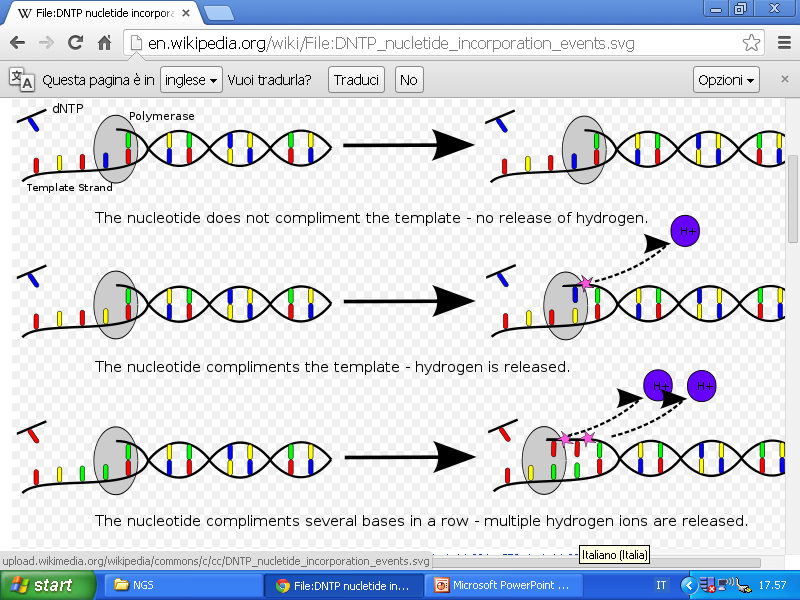 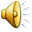 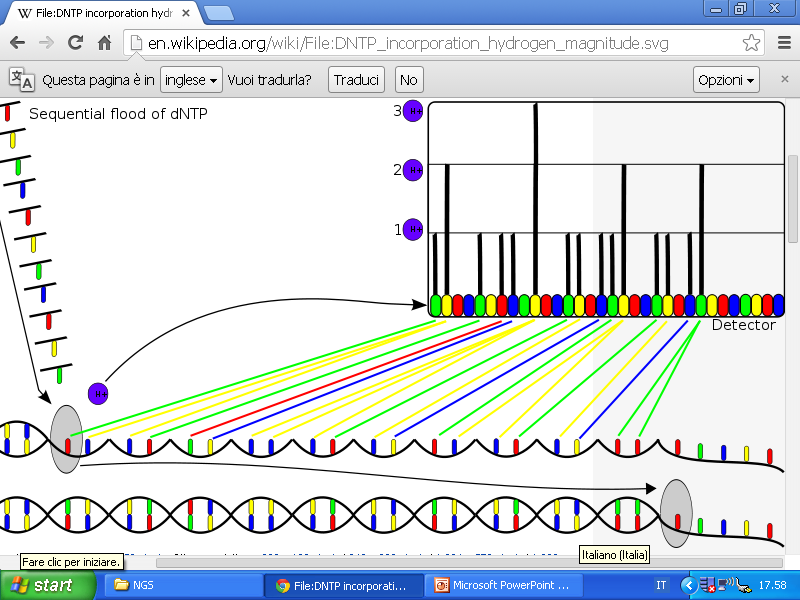 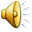 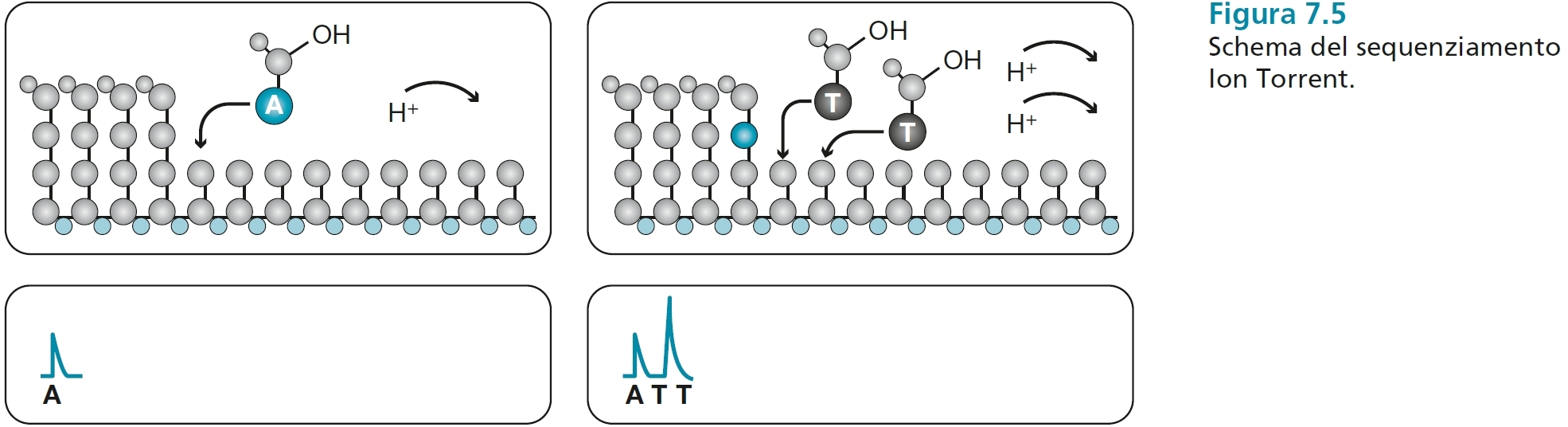 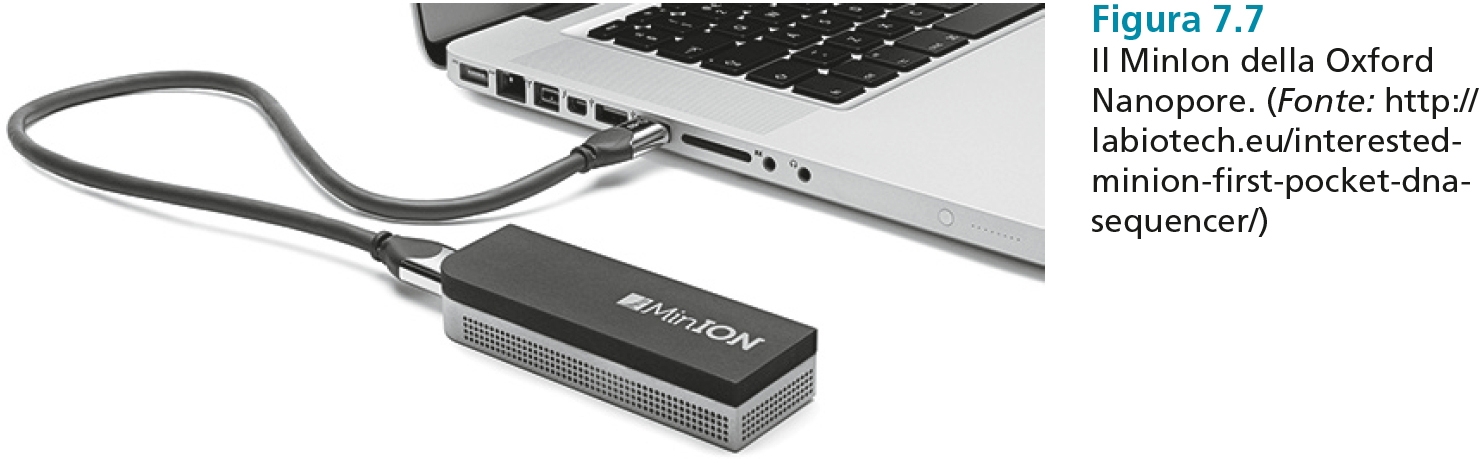 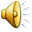 I nucleotidi del filamento che attraversa il nanoporo vengono letti  in funzione  dell’alterazione di corrente che provocano.  Errore intorno al 12%
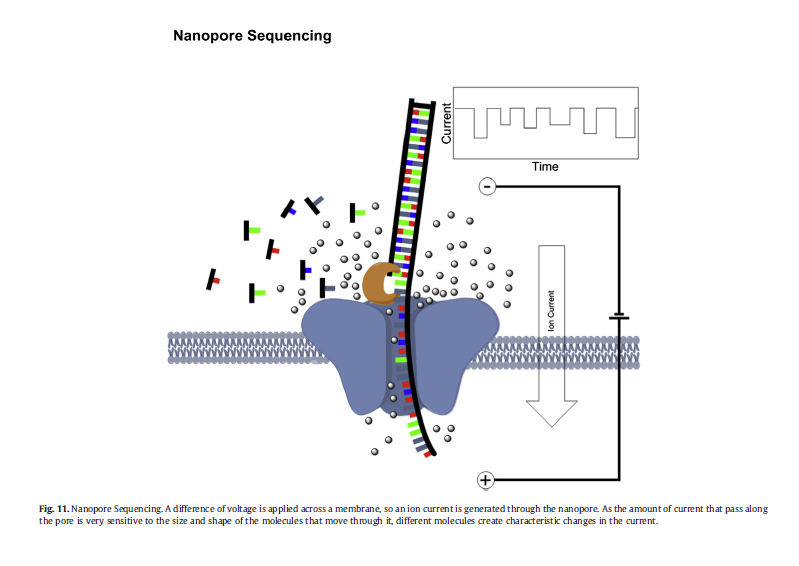 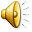 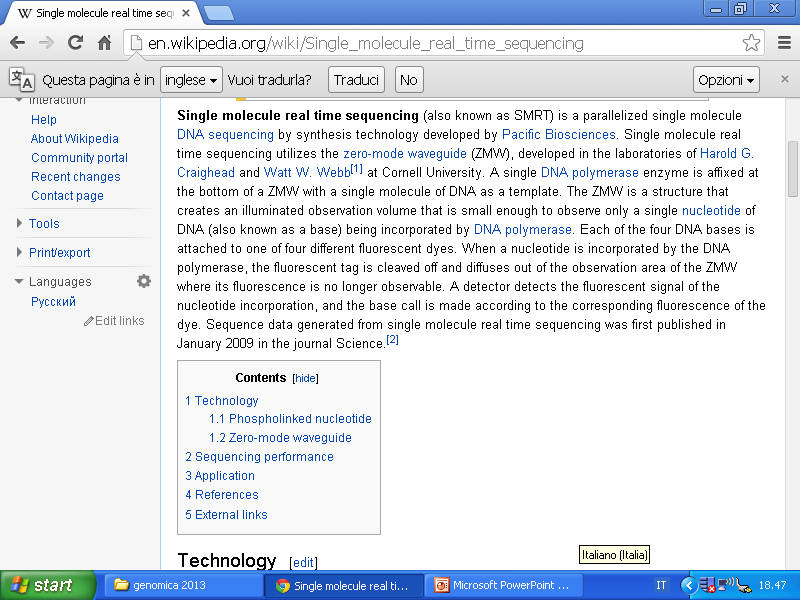 Nel sistema della Pacific Biosciences la polimerasi opera in un microambiente 
dove una guida d’onda permette di leggere segnali di singoli fluorocromi.
Il tasso di errore è attorno al 15%.
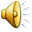 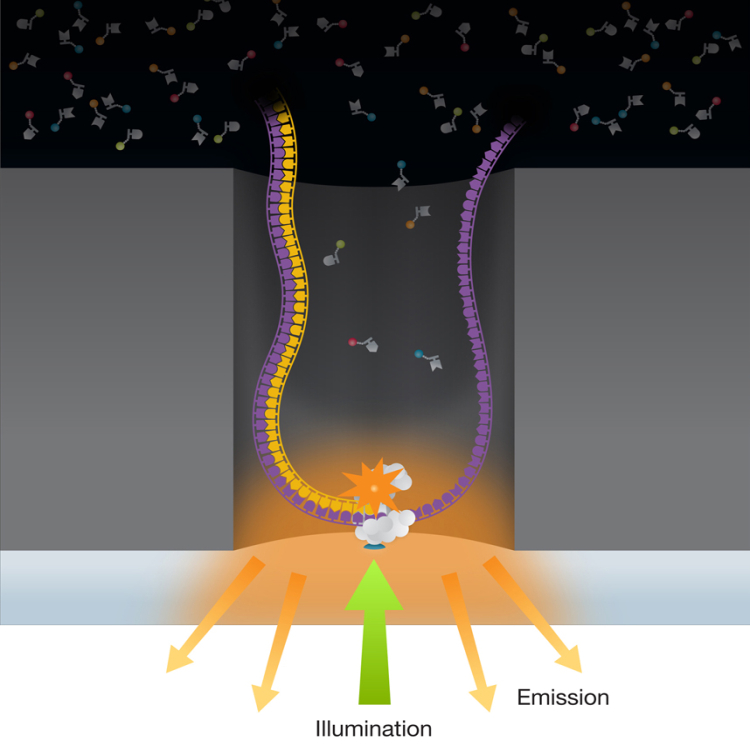 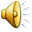 Capitolo 7
Piattaforme di sequenziamento degli acidi nucleici
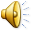 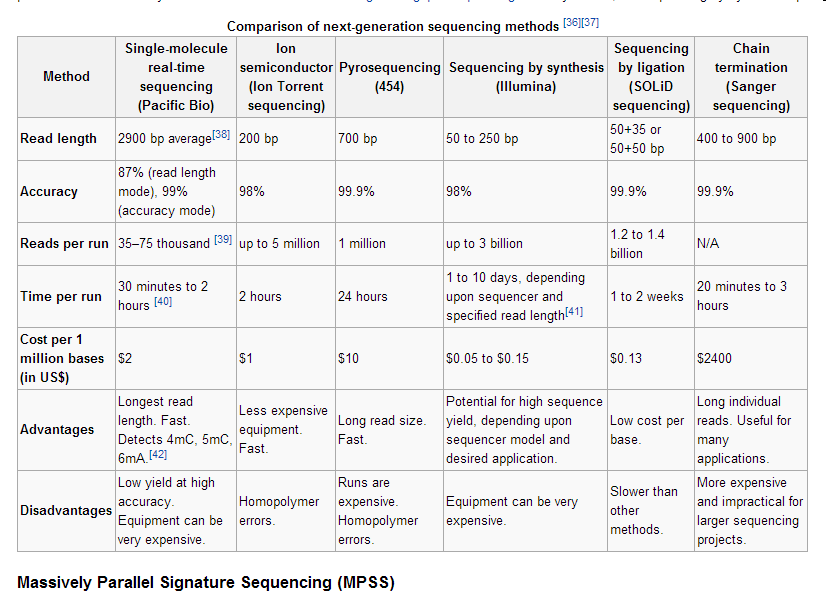 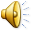 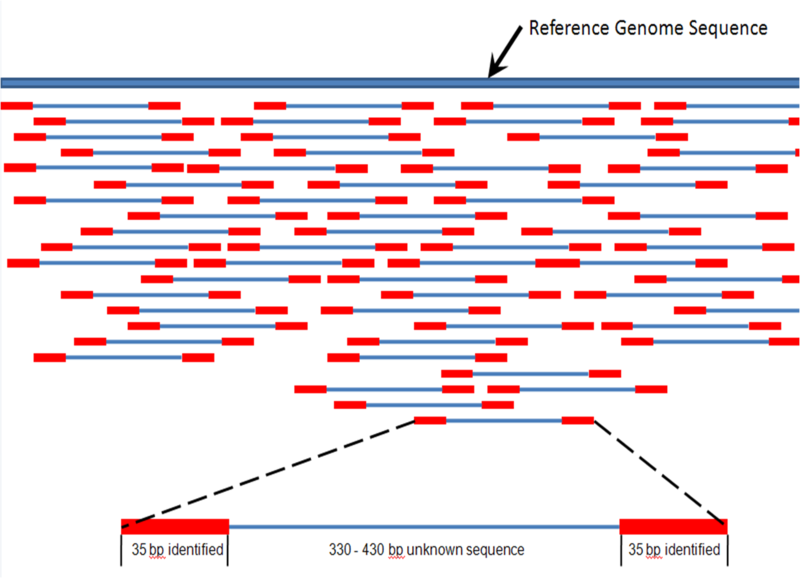 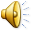 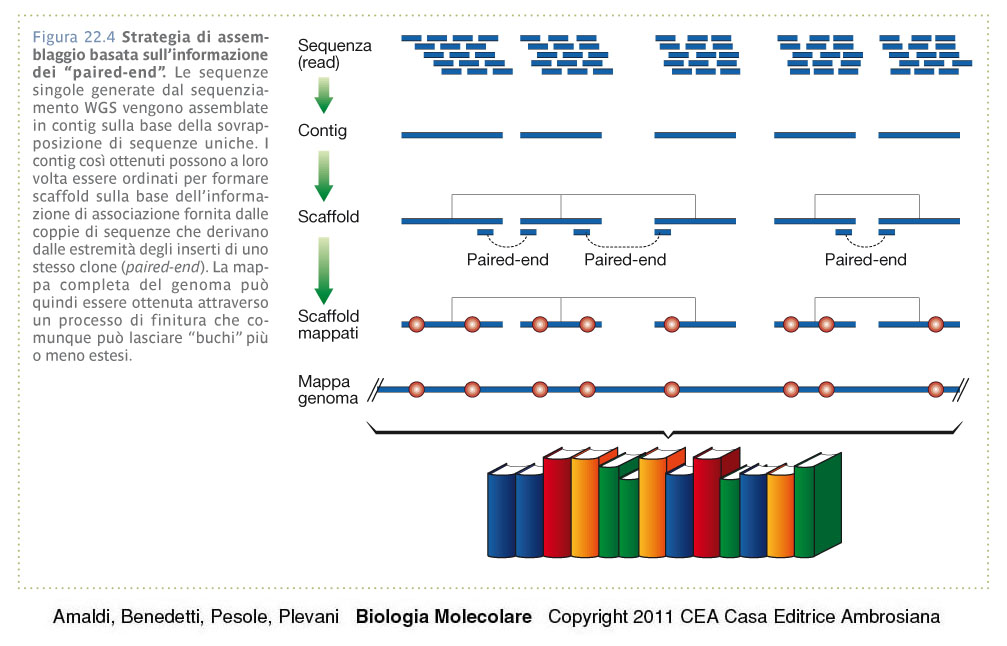 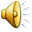 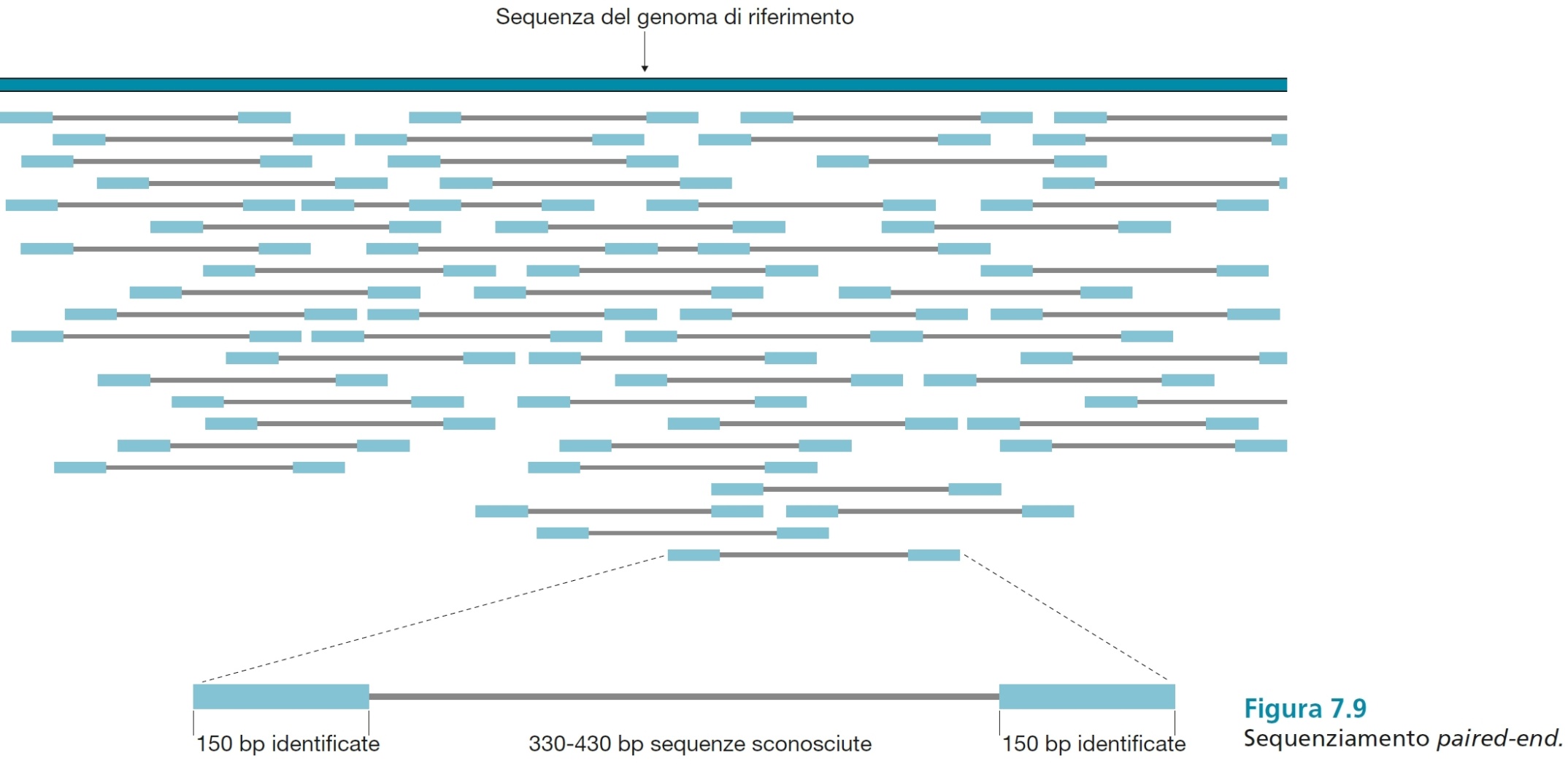